Jazykové praktikum (UJPQ) – tvarosloví 1
Po 8.00 – 8.45 (př)
Po 8.45 – 10.15 (se)
St 13.15 – 14.45 (se)
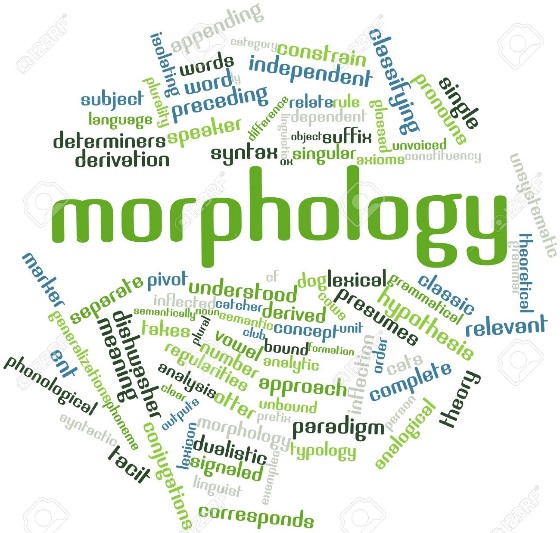 tvarosloví
Morfologie je nauka o vnitřní struktuře slov.    (morfologie ~ gramatika: hierarchie jazykových rovin)
Morfologie jako termín: 2. pol. 19. st. (společně s fonologií a syntaxí)

(1) Morfologie je nauka o systematické kovariaci formy a významu slov.      - k vzájemné vazbě formy a významu dochází systematicky u skupiny slov /nejde o náhodu: hear – ear: h jako „užít“ ucho → *heye nebo *helbow
tvarosloví
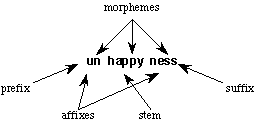 Morfologická analýza: rozpoznání částí slov, tj. konstituentů slov.
2 konstituenty: žen-a → smyslem je primárně rozložit slova na jejich části a stanovit pravidla, která určují souvýskyt těchto částí /nejmenší konstituenty s významem = morfémy/

(2) Morfologie je nauka o kombinování morfémů, kterým vznikají slova.
tvarosloví
Tvarosloví: 
Formální – nauku o paradigmatech, tj. Uspořádaných souborech tvarů ohebných slov.→ systémy a subsystémy slovních tvarů
Funkční – výklad funkcí slov a slovních tvarů (a jejich významu: již 2. tř.: „významové okruhy slov – děj, věc, okolnost, vlastnost) v systému jazykových prostředků a v procesu komunikace
Morfémika & morfematika: nauka o morfech a morfémech → složky slovotvorné (slovotvorná báze a slovotvorný formant) a složky tvarotvorné (tvarotvorný základ a tvarotvorný formant)
Morfologie derivační (slovotvorné, derivační) vs morfologie flexivní (tvaroslovná/tvarotvorná – tvarosloví)
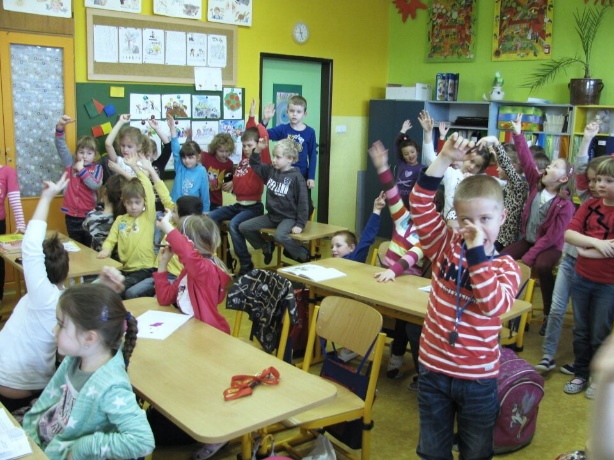 Tvarosloví
Co vše se běžně učí na 1. st.?
2. tř.: významové okruhy slov: rozlišit slova do skupin podle jejich obecného významu (děj, věc, okolnost, vlastnost)
3. tř.: tvarosloví funkční: 
(a) slova ohebná/neohebná + slovní druhy: rozeznat slovo ohebné/neohebné (+ v základním tvaru rozlišit všechny ohebné slovní druhy)
(b) spojování vět/spojovací prostředky (spojky, vztažná zájmena a příslovce): spojovat krátké věty do souvětí a užívat k tomu vhodné spojovací výrazy + obměnit spojovací prostředky podle potřeby projevu nebo podle zadání
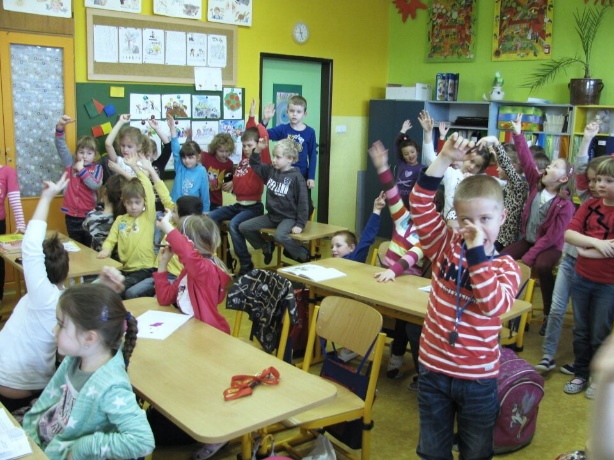 tvarosloví
4. tř.: morfematika: stavba slova (kořen/předpona a přípona)
(a) rozlišit kořen a část předponovou a příponovou + graficky znázornit stavbu slova + rozpoznat a správně napsat předponu a předložku 
        tvarosloví: slovní druhy plnovýznamových slov, spisovné a nespisovné tvary jmen, zájmen a sloves
(a) vyhledat v textu plnovýznamová slova a určit slovní druh + ohebné slovní druhy užívat ve správném tvaru
(b) vhodně užívat spis./nespis. Koncovky vzhledem ke KS + určit nespisovné tvary u českých slov + rozpoznat různé KS, ve kterých je vhodné se držet spis. češ.
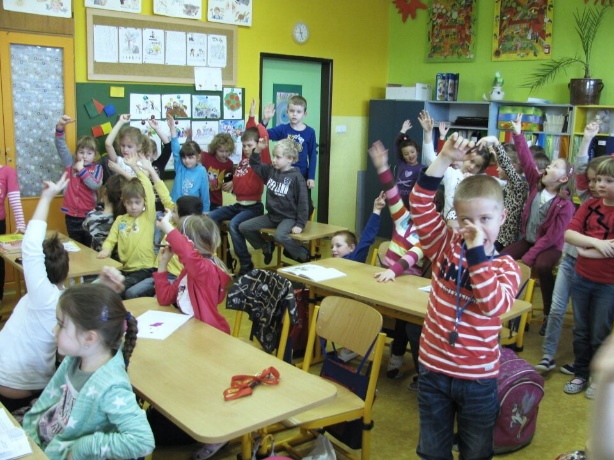 Tvarosloví
5. tř.: slovotvorba: odvozování slov a slovotvorný základ
(a) uvést slova příbuzná k českým slovům
(b) uvést příklady slov odvozených stejnou příponou/předponou
        morfematika: stavba slova (kořen/předpona/přípona)
(a) určit v běžných slovech kořen, předponovou/příponovou část a koncovku
(b) graficky označit ve slovech kořen, slovotvorný základ,  předponu/příponu
         tvarosloví formální: vzory podst./přídavných jmen, slovesný způsob + složené tvary v činném rodu; předložky a spojky + pravopis morfologický
(a) mluvnické kategorie u podst.jm. (rod/číslo/pád + vzor) a u sloves (osoba/číslo/čas/způsob) + vyhledat složené tvary sloves
(b) určit druh a vzor přídavných jmen; psát správně koncovky podst. a příd.j. (měkké/tvrdé)
(c) rozpoznat neohebné slovní druhy (s výjimkou částic) + správně psát předložky s/z
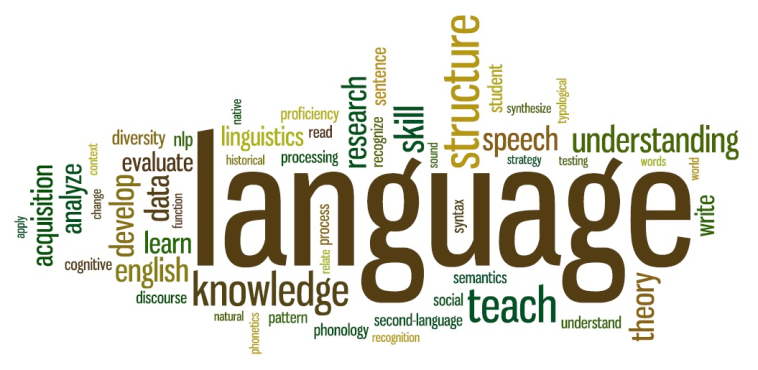 Morfematika
Rovinný / úrovňový popis jazyka:
(1) rovina zvuková (fonémy)
(2) rovina stavebních prvků, z nichž se skládají slova (kořeny, přípony a předpony)
(3) rovina slov nebo slovních tvarů
(4) rovina vět
(5) rovina textů
Morfy: stavební kameny slov
Morfémy: množina formálně podobných morfů se stejným významem (lexikálním/gramatickým).                       
nes – e – me / u – vid – ě – l – a
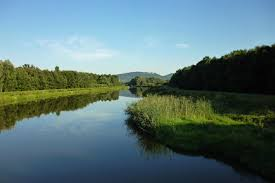 Morfematika
Morfematický šev: hranice mezi dvěma morfy, které jsou součástí téhož slova nebo slovního tvaru                          vy – hod – i – l – a 


(1) Kořenový morfém s lexikálním významem ‚větší vodní tok‘ je např. v různých slovech, v nichž se vyskytuje, realizován formálně si navzájem podobnými morfy -řek- (řek-a), -řec- (řec-e), řeč- (řeč-išt-ě), -říč- (po-říč-í)
Morfém -ŘEK- s prvním uvedeným významem je tedy množinou morfů {-řek-, -řec-, -řeč-, -říč-}
(2) Mofrém –LES- je realizován jen jedním morfem -les- s významem ´souvislý porost jehličnatých nebo listnatých (nikoli ovocných) stromů´(les-0; les-íč-ek-0; les-n-í; po-les-í; les-o-step-0; pra-les-y atp.).
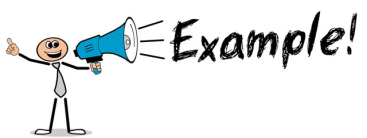 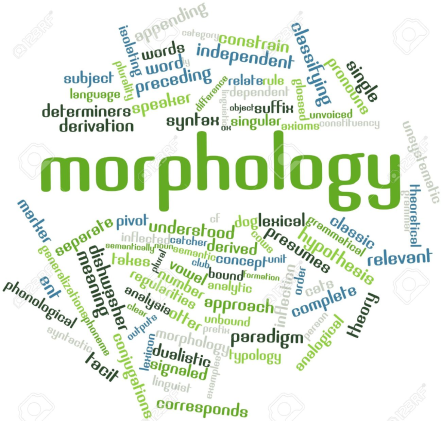 Morfematika
Alomorfy: má-li jeden morfém více realizací, označují se tyto morfy jako alomorfy.
-PS- s významem ´zaznamenávat písmem´ {-ps-; -píš-; -piš-; -pis-; -pís-} jde o alomorfy daného morfému.
Kdo/co rozhoduje jaký alomorf bude „použit“?
(1) hláskové složení okolo stojících morfů (především, jak začínají, nebo končí)
(2) funkce, kterou má daný morfém v rámci slova/slovního tvaru plnit:
    -píš- ve tvarech ind. préz. oznam. zp. + přechodník přít.
    -piš- ve tvarech imper.
    -ps- ve tvarech infint., příčestí a přechod. minul.
Morfematika
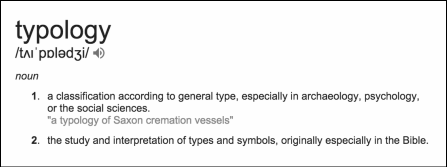 Typologie morf(ém)ů: 
(1) Mohou se morf(ém)y vyskytovat samostatně, tj. mohou samy o sobě tvořit slovo, nebo se musí spojovat s jinými v rámci slov/slovních tvarů?
morf(ém)y volné vs morf(ém)y vázané: 
do/přede/se (padělání se trestá)
(2) na základě pozice ve struktuře slova/slovního tvaru dělíme vázané morf(ém)y podle tzv. distribučního kritéria na (a) morf(ém)y kořenové a na (b) morf(ém)y afixální.  
Kořen je konstitutivní morf(ém) daného slovního tvaru/slova a nese hlavní složku jeho lexikálního významu.
Afixální morf(ém)y dělíme podle toho, jakou pozici ve slovním tvaru/slově zaujímají vůči KM.
Morfematika
Ad 2) pozice: Centrálním typem morf(ém)u je kořenový morf(ém), který nese hlavní lexikální význam celého slova nebo slovního tvaru.
    prefixy  -  kořenový morf(ém)  -  sufix – (postfix)
                                     

3. typ významu vyjádřeného ve slově/slovním tvaru morf(ém)em:

Prefixy  -  kořenový morf(ém)  - sufix
                                                  slovotvorné (dourčují lex. význam)                      slovotvorné                                  
                                                  tvarotvorné (gramat. význam)                            kmenotvorné
                                                                                                                         tvarotvorné – nefinální (příčestí, přechod.)
                                                                                                                                    - finální (osob., rodová, infinit., pádová koncovka)
Morfematika
Postfix: u určitých typů slov jsou připojeny na tzv. absolutní konec, tj. ještě za poslední příponu. Při skloňování/časování daného slova se nemění:
T-o-hle – t-oho-hle – t-omu-hle / c-o-koli(v) – č-eho-koli(v) – č-emu-koli(v)
Dále morfy: -si (jak-ý-si); -ž (j-eho-ž, po-jď-0-me-ž); -ť (vy-slyš-í-m-ť) + zvl. případ (u-děl-a-l-0-s: srov. s u-děl-a-l-0 js-i)

Interfix: trochu mimo klasifikaci, tzv. spojovací morf(ém), jeho funkce je čistě konstrukční, jeho úkolem je spojovat kořenové morf(ém)y:
-o: (půd-o-rys; much-o-lap-k-a; hor-o-lez-ec-0; mrak-o-drap-0); -e/ě (děj-e-pis-0; kon-ě-s-přež-n-á-0); -i (kon-i-pas-0); -0 (vel-0-mistr-0)
Nula v morfologii
Kmenotvorné a tvarotvorné přípony (kromě přípony příčestí činného a trpného a infinitivní koncovky) mohou být realizovány tzv. nulovým morfem (morfologickou nulou; značka -0-).

kořenový morfém (KM) – kmenotvorná přípona (KP) – osobní koncovka (OK)
                                        ☐KM – ☐KP – ☐OK




Je-li taková funkční pozice – jak na to ukazují právě uvedené segmenty – přítomna ve tvarech 2. os. j. č. a ve tvarech 1. a 2. os. mn. č., je nutné ji předpokládat i v našem výchozím tvaru pro 3. os. j. č. (podle ty nes-e-š, my nes-e-me atp. předpokládáme on nes-e-☐)
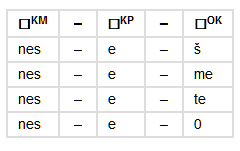 Morfematika -seminář
PŘEDPONY (PREFIXY): souhrnně pro morf(ém)y, které stojí před kořenem. 
(A) slovotvorné Pref: k významovému dourčení (specifikaci, modifikaci) lexikálního významu konkrétních slov; jsou dobře identifikovatelné + nemohou být 0
vy-skoč-i-t > po-vy-skoč-i-t / po-klon-k-ova-t > vy-po-klon-k-ova-t
   většinou dva alomorfy (pod-, roz-, vz- / pode-, roze-, vze-): vz-let-ě-t – vze-př-í-t
   příp. (při-, vy-, za- / pří-, vý-, zá-), často V → S (vy-lov-i-t > vý-lo-v-0; při-děl-i-t > pří-děl-0)
   + také morf(ém)y sou- (sou-vis-e-t); přes- (přes-hran-ič-n-í); bez(e)- (bez-peč-í, beze-ct-n-ý); pra- (pra-star-ý).
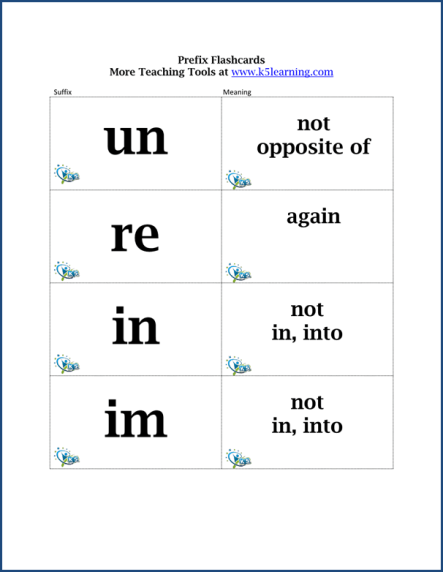 Morfematika -seminář
(B) tvarotvorné Pref: pouze u sloves a jediný tvarotvorný morfém PO- {po-, pů-}, spojuje se s tvary ind. prez. Vybraných nedokonavých sloves, dochází u nich ke změně slovesného času:
po-jed-0-u – po-let-í-m – po-nes-0-u – po-kvet-e-0 
  
ALE pozor, pref. PO- může být i slovotvornou příponou, která dourčuje význam slovního tvaru/slova:
po-bled-nou-t – po-lež-e-t si  
Kontext: jak ještě ten kohoutek po-kap-e-0, tj. bude kapat / kolega teď ještě kapra po-kap-e-0 citrónem, tj. menší míra děje slovesa kapat + změna syntakt. vlast.: pokapat + předmět
Morfematika -seminář
PŘÍPONY (SUFIXY): souhrnně pro morf(ém)y, které stojí za kořenem 
(A) slovotvorné Suf: podílejí se na lex. významu celého slova/slovního tvaru 
     primárně u sloves tzv. opakovací slovotvor. Suf: -v- (děl-a-t > děl-á1-v-a2-t; chod-i-t > chod-í1-v-a2-t); dále také -k- nebo -ink- (ťap-a-t > ťap-k-a-t / haj-a-t > haj-ink-a-t).
    velké množství, některé při flexi nebo derivaci podléhají změnám: -dl(-o) / -del(-0) (bi-dl-o / bi-del-0); tvoří se jimi i příslovce (hloup-ě, vysok-o, pol-sk-y, jin-am atp.)
    Suf používaný pro tvoření komparativu a superlativu u Adj. i Adv.; v systému jsou 3 alomorfy: -ej-/-ěj- (šíř-ej-i, věr-n-ěj-i); -ejš-/-ějš- (rychl-ejš-í, snad-n-ějš-í); -š- (star-š-í, slab-š-í)
Morfematika -seminář
(B) kmenotvorné Suf: primárně se vyskytují ve slovesných tvarech (+ u slov odvozených od sloves), a to u sloves vždy za kořenem (zív-a-t) a u slov odvizených od sloves vždy za slovotvorným Suf (plat-n-ý > u-plat-n-i-t).
Primární funkce je konstrukční, tj. spojovat kořenový morfém (rozšířený příp. slovotvorným Pref nebo Suf), nesoucí lexikální význam daného slova s tvarotvornými příponami, které vyjadřují jeho gramatické významy (kategorie).

                         nes-e-0 / hraj-0-í / u-děl-á-me
                         krot-i-t > krot-i-tel-0 / roz-děl-ova-t > roz-děl-ova-č-0
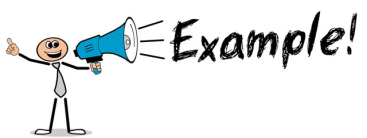 Morfematika -seminář
KMEN: část slovesného tvaru skládajícího se z KM + KP
 
vy-tuš-i-l-i > vy-tuš-i / stah-ova-t > stah-ova / vy-pad-á-v-a-l-i > vy-pad-á-v-a
 skáč-0-u > skáč-0 / po-nes-e-š > nes-e
                       
MORFOLOGICKÁ BÁZE: část slovesného tvaru skládající se morf(ém)ů, které se vyskytují ve všech tvarech daného slovesa čili TVAROTVORNÝ ZÁKLAD 
                vy-tuš- / stah- / vy-pad-á-v / skáč- / pones -
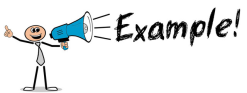 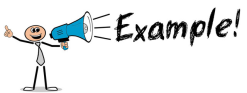 Morfematika -seminář
Alternace KP – slovesné třídy: KP může být realizována různě, obecně se rozlišují dva typy KP, a tedy 2 sady tvarů od nich tvořených:
Prézentní (přítomný) kmen: tvary ind. préz., imperativ, přechodník přít. 
Infinitivní (minulý) kmen: tvary infinit., příčestí činné a trpné, přechodník minulý
                kupuje > kup-uje-š / kup-uje-me
                          > kup-ova-t / kup-ova-l        

                     uje/ova (Prez. kupuje – Infinit. kupova)
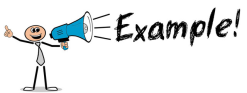 Morfematika -seminář
5 slovesných tříd podle prez. kmene:
1. třída -e- (nes-e-0, ber-e-0; maž-e-0, peč-e-0, umř-e-0/tř-e-0) 
2. třída -ne- (tisk-ne-0, mi-ne-0, zač-ne-0) 
3. třída -(u)je- (kry-je-0, kup-uje-0) 
4. třída -í- (pros-í-0, trp-í-0, sáz-í-0)
5. třída -á- (děl-á-0)

Pozn.: tzv. atematická slovesa, tj. nemají KP: být (jse-m); vědět (ví-m) a jíst (jí-m).
Morfematika -seminář
(C) tvarotvorné přípony: slouží k vyjádření gramatických významů (morfologických kategorií) slov/slovních tvarů, v nichž se vyskytují.
   (C1) Nefinální tvarotvorné přípony: po nich logicky následuje nějaký finální tvarotvorná přípona.
          (i) příčestí činné (minulé)
          (ii) příčestí trpné 
          (iii) přechodník přítomný
          (iv) přechodník minulý 
Pouze u sloves, sekundárně ovšem i u jmenných tvarů kopírujících strukturu motivujícího slovesa (mích-á-n-0 > mích-a-n-ý, mích-á-n-í / puk-0-l-a > puk-0-l-á).
Morfematika -seminář
Ad (i) jediná možná podoba -l- (při-nes-0-l-i, hod-i-l-a, u-děl-a-l-0) + adj. Odvozený pádovou konc. (od-pad-0-l-ý) + slova odvozená z těchto adj. (u-prch-0-l-ík-0,          z-pozd-i-l-ost-0).

Ad (ii) realizováno 2 morfémy: tzv. n-ovým morfémem (-N-) u sloves 1., 4., a 5. třídy, 2. třídy vzoru tiskne a 3. třídy vzoru kupuje.
Nes-0-en-0 / tišť-0-en-0 / proš-0-en-0 / u-děl-á-n-o / na-maz-á-n-o-      -n/-en/-ěn 
                                             tzv. t-ovým morfémem (-T-) u 2. třídy vzorů mine a začne a u 3. třídy vzoru kryje.
Mi-nu-t-0 / zač-nu-t-0 / kry-0-t-0
Morfematika -seminář
Ad (iii) dvě sady přípon: -a, -ouc-0, -ouc-e / -ě(e), -íc-0, í-ce
           nes-0-ouc-0 / kryj-0-íc-0 / děl-aj-íc-0
Ad (iv) jedna sada přípon: -v (-0), -š/vš (-e/-i)
           u-loup-i-v-0 / po-kry-0-v-0 / při-ved-0-š-i / sebr-a-vš-i / do-nes-0-0-0
Morfematika -seminář
(C2) Finální tvarotvorné přípony: neboli koncovky se vyskytují na konci tvaru ohebného slova jako poslední morf(ém).
     (a) osobní koncovky: pouze ve slovesných tvarech pro (i) oznam. zp. přítomného a budoucího času, ve tvarech pro (ii)rozkazovací zp. a ve tvarech (iii) pomocného slovesa v rámci složených tvarů vyjadřujících podm. zp.
         nes-0-u / děl-á-m / nes-e-me,te,-0-ou / nes-0-0-te / by-ch / by-0 / by-chom
     (b) rodové koncovky: vyskytují se u obou příčestí + oba přechodníky
         pros-i-l-0 / pros-i-l-a / pros-i-l-i(y) / děl-aj-íc-e / u-děl-a-vš-i
     (c) infinitivní koncovky: -t/-ti nebo -i (nés-0-t / péc-0-i)
Morfematika -seminář
(d) pádové koncovky: u všech ohebných slovních druhů, které se skloňují, tj. u podstatných a přídavných jmen, zájmen a číslovek.
        bratr-u / pán-ovi / žen-ami / ciz-ími / naš-e / osm-i
Morfematika -seminář
Morfematický rozbor: identifikace jednotlivých morf(ém)ů, z nichž se skládá dané slovo nebo slovní tvar.
Buď (1) od konce slovního tvaru/slova, nebo (2) od jasně identifikovatelných morf(ém)ů.

                 rozdílná morfematická stavba je vidět např. u homonym:
                žen-0-0-a (sg.m. přechod.přít. od slovesa „hnát se“)
                žen-a (nom.sg. podstatného jména „žena“)           ALE
                kos-a (non.sg. „kosa“ i gen. sg. slova „kos“)
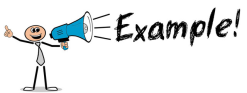 Literatura
Robert Adam a kol. Gramatické rozbory češtiny. Praha: Karolinum 2017.
Robert Adam. Morfologie. Příručka k povinnému předmětu bakalářského studia oboru ČJL. Praha: Karolinum 2015.
Václav Cvrček a kol. Mluvnice současné češtiny 1. Praha: Karolinum 2010, kap. 7, zvl. s. 125 – 134. 
František Čermák. Morfématika a slovotvorba češtiny. Praha: Lidové noviny 2011.
Mluvnice češtiny 1. Praha: Academia 1986, kap. Morfonologie a morfémika, s. 175–190. 
Nový encyklopedický slovník češtiny online | https://www.czechency.org/